Die Gewerbeflächennutzung.
Anregung in eigener Sache von gelebten Do/Bo Bürger durch nötigen Zusammenarbeit zur Vermarktung unserer Regionen. 
Mit Anliegerbewirtschaftung  und Marketing  wird es eine überregionale  Aufmerksamkeit.
Übergänge der Ortsteile von DoBo.
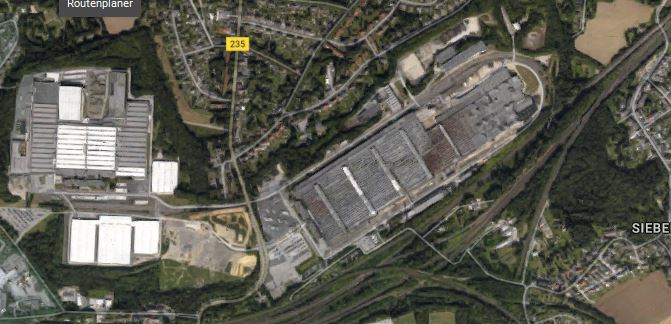 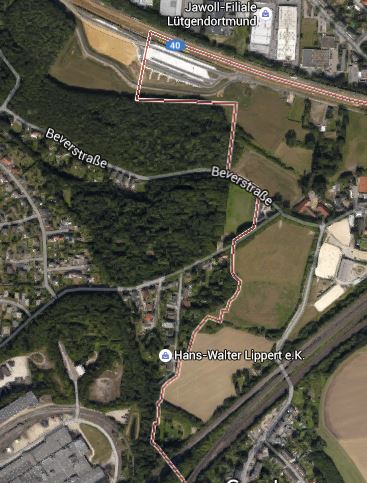 Übersicht zur verträglichen Trassenführung
NRW+Bo+Do+DB
Das  Vorbild  ist die Emschergenossenschaft.
http://www.eglv.de/emschergenossenschaft
Übersicht  von den 3 Flächen und Verbindung Autobahn nebst Schiene .
Durch begleitende Steuerung kann Anfahrt und Abfahrt aus beiden Richtungen erfolgen. Die vorhandenen  Fahrwege sind vorhanden und vertretbar.
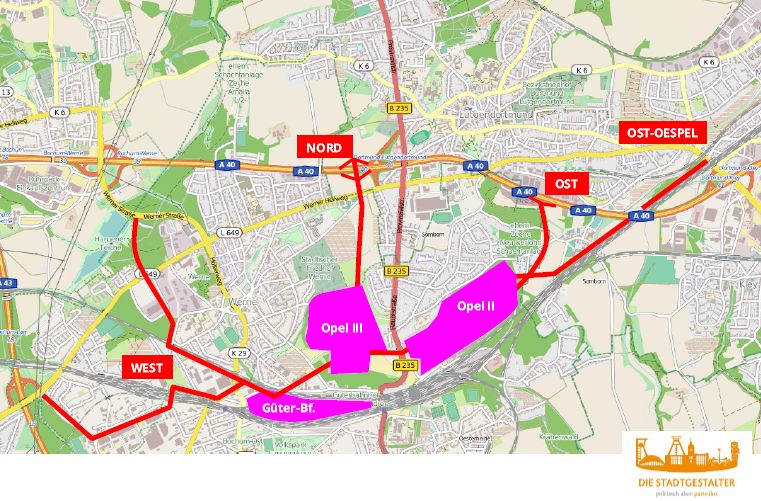 Die Lage der Gewerbeflächen
Auch die Schienenverbindung  ehemalig WI –WII nebst WIII ist noch vorhanden.
Vorhandenen  Flächen (Laer WI) mit  Schnittpunkten (Bahn -Autobahn ) können   somit zusätzlich  ohne Landraub  für die Wirtschaft der Region eingebunden werden.
Die Bildrechte von „Die Stadtgestalter Bochum“
Das Umfeld zur geänderten Realisierung der Ostanbindung.
Mit  NRW ,Dortmund, Bochum und Anlieger.
Vertretbare Einschnitte durch Beteiligung der Anwohner.
Rastplatz
Land von  NRW
Fläche von NRW wird zur Zeit aufgearbeitet.
Transferregelung
Rückhaltebecken
Eine zeitliche verschobene Betrachtung der Istwerte für   eine veränderte  Ostanbindung.
Betrieb erfolgt durch eine Anliegergenossenschaft.
Besitzverhältnisse  im Kommunalbereich von Do/Bo.       Vorteil durch gemeinsame Nutzung.
Aller ehemalige Opelflächen und Bahngeländeflächen.
Erfolgter und teilweiser Neubau eines erweiterten Warenverteilzentrum ? nebst Neubau eines Hagebau-Baumarktes  
Die freien problematischen neuen Entscheider der Langendreer-Flächen können überarbeitet werden.
-----------------------------------------------------------------------------
----------------------------------------------------------------------------------------
Die vorhandene Schienenanbindungen der DB aller 3 Gewerbeflächen ist gepflegt und funktionsfähig.
Rasthof- Bevertal  in dem Bereich Do/Bo auf der A40 mit Treibstoffversorgung  von BP nebst zusätzlichem Erweiterungsgelände.  Im Besitz von NRW
Ist- und Sollwert  der neuen Sachlage.
Das Rückhaltebecken nach Geländekauf von Bo neben dem Bahnwirtschaftsweg und  dem Grundstück „Langendreerstr.30“ wurde fertiggestellt.
Das angrenzende  A40  Do  Grundstück „ Bauer Schulte“ ist ohne Bewirtschaftung.
Der jetzige  erweiterte  Sportbetrieb des Reitervereins wird durch  eine vorhandene Baumreihe kaum beeinflusst.= Sollwert
Der nötige geringe Flächen-Übergang mit einer modernen Bedarfsregelung kann mit Abstand und Einbindung den direkten Anliegern im Do BLZ 44388 nebst der Stichstraße „Schorlandstraße“erfolgen.
Durch  Nutzung  und Verbreiterung eines bestehenden  Bahnwirtschaftsweges  als Zugang 
  ist die Lärmbelastung auch  Bo „44894 Am Steinhardt“ gering.
Weitere Istwerte und Sollwerte.
Das  vorhandene Naturgebiet Beverbach soll  bleiben
Da es ohne Höhenbegrenzung eine kontrollierte Trassenführung  ist, sollte eine temporäre Breitennutzung  für Überbreite-Transporte eingeplant werden.
Durch die Besonderheit der kurzen Verbindung  A40 zu der  hier  „Besonders offenen DB Streckenführung mit  einer  parallel laufenden Trasse ist ein besonders wichtiges Argument sogar als Vorzeigelösung eines Notfallplanes.
Warenverteilzentrum und Hagebau sind Unternehmen mit Warenströmen , erforderlichen Datenvolumen und IT Lösungen nebst Netzanbindungen und hohem Sicherheitsbedarf.
Der neue Entscheider der ehemaligen  GM Flächen sollte umgehend eingebunden werden.
https://www.groupe-psa.com/en
Die regionalen Hochschulen und Gewerbe von IT , Logistik und Umweltbelastung zur gemeinsamen Umsetzung und  EU Anträgen einbinden. 
https://www.gdata.de/ueber-g-data
https://www.ei.rub.de/studium/its/
http://www.materna.de/DE/Home/home_node.html
https://de.wikipedia.org/wiki/Fraunhofer-Institut_f%C3%BCr_Materialfluss_und_Logistik
http://www.verkehr.bi.ruhr-uni-bochum.de/index.html
http://www.cargobeamer.com
Die Zufahrt & Abfahrt kann mit einem besonderen integrierten 
Leitsystem  in den vorhandenen Verkehrsstrukturen erfolgen.
Bemerkung
 Gebiete in einem Umfeld wie „ Beispiel Paris „haben bei diesen vorhandenen Bedingungen Neidgefühle.
Von Haus zu Haus ein älterer Werbespruch der Bahn. Es galt sogar für klappbare Rollcontainer .
Der Spruch der Befürworter der „Güter gehören  auf die Bahn „ist nur mit Technik von  „Rentablen  Schnittstellen „ umsetzbar.
Anregungen  zur Sachlage für Opel ,DB , Schenker und Hagebau.
Ohne Festbauten  ist Lade und Transfer von Schiene zur Straße sogar an wechselnden Standorten möglich. Siehe: http://hammar.eu/de
Für Platzierung vor Ort. Siehe : http://www.winglift.com/en/products
Mit nötigen Festaufbauten:   http://www.cargobeamer.com
Für alle 3+WI Flächen.
Schnell -Werteerhaltend – Mobil.